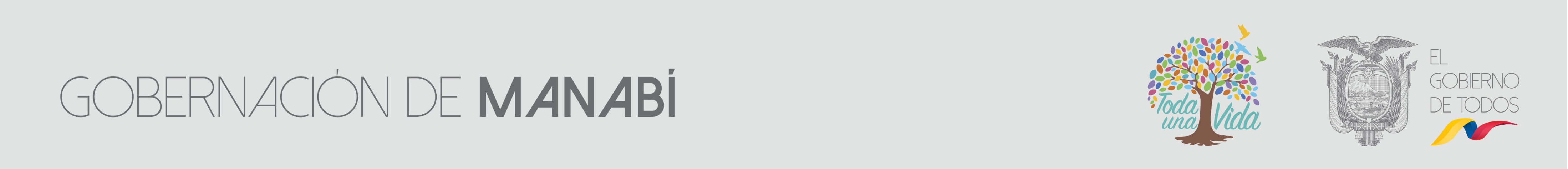 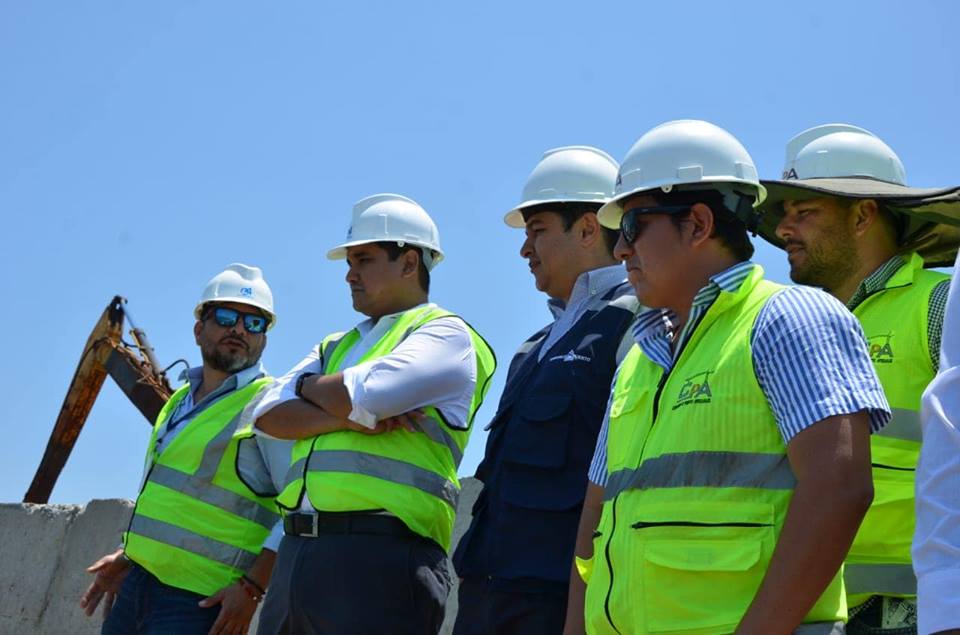 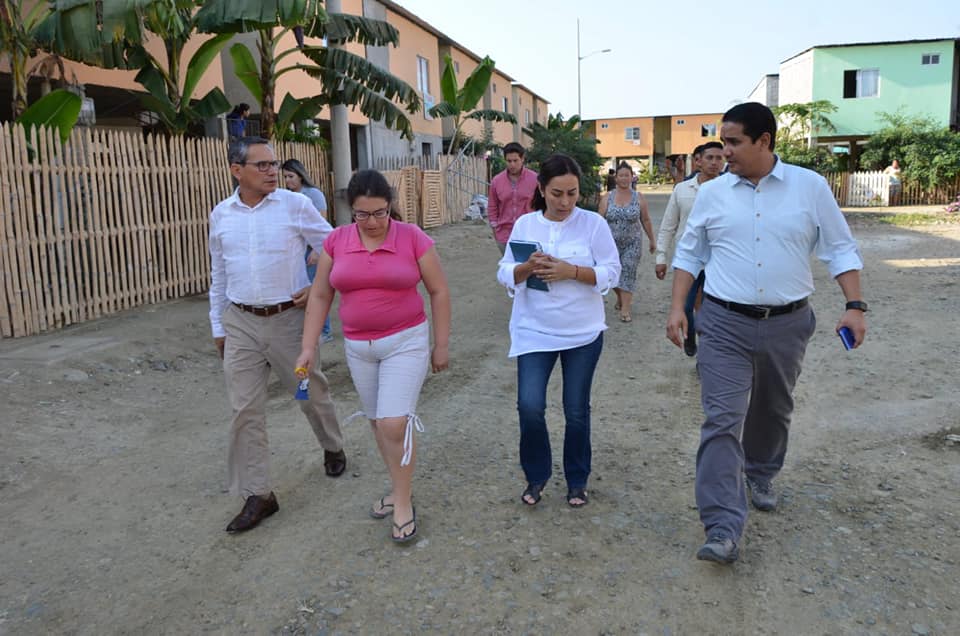 RENDICIÓN DE CUENTASPERIODO 2018
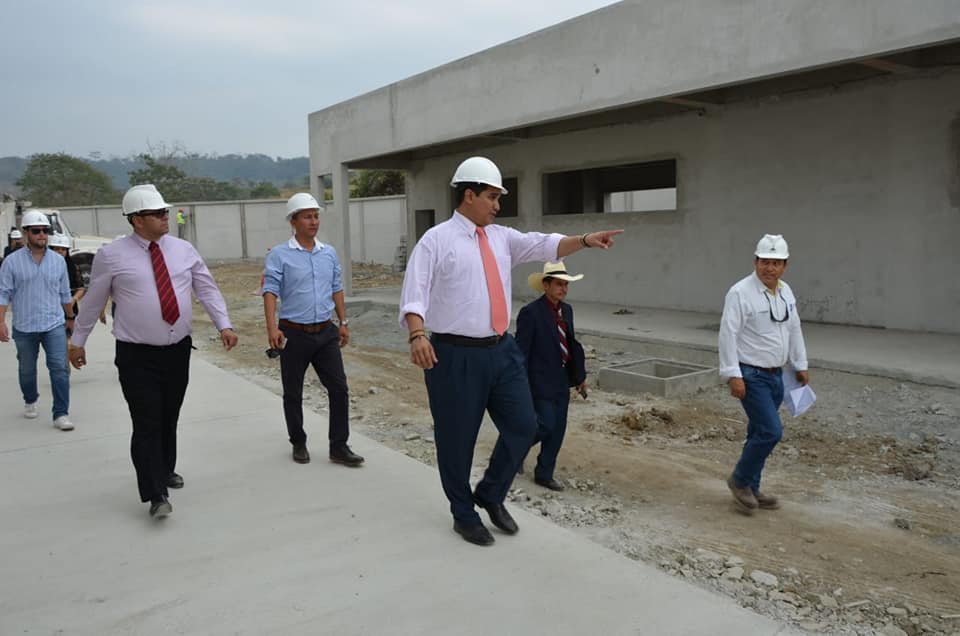 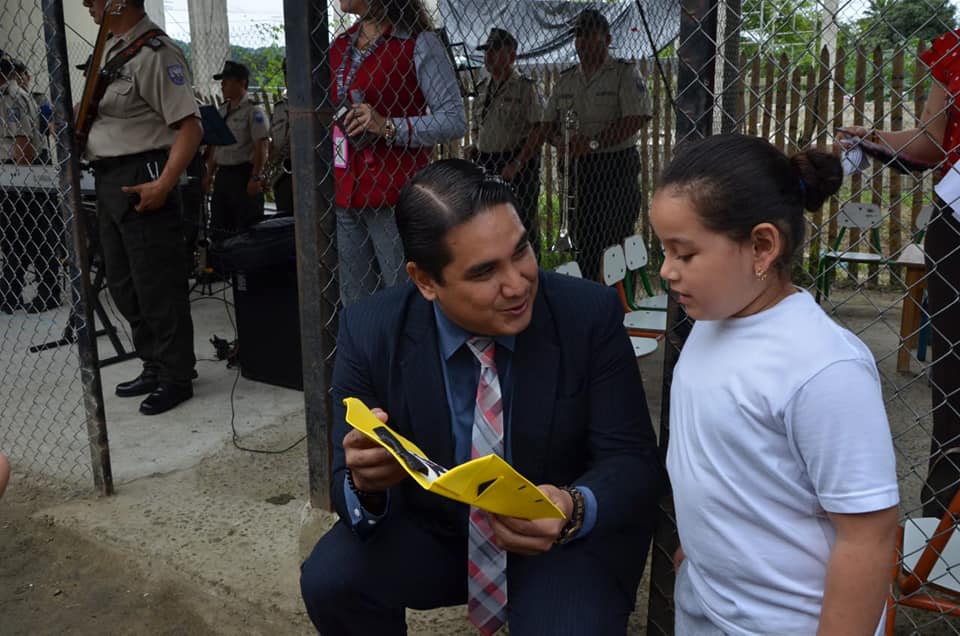 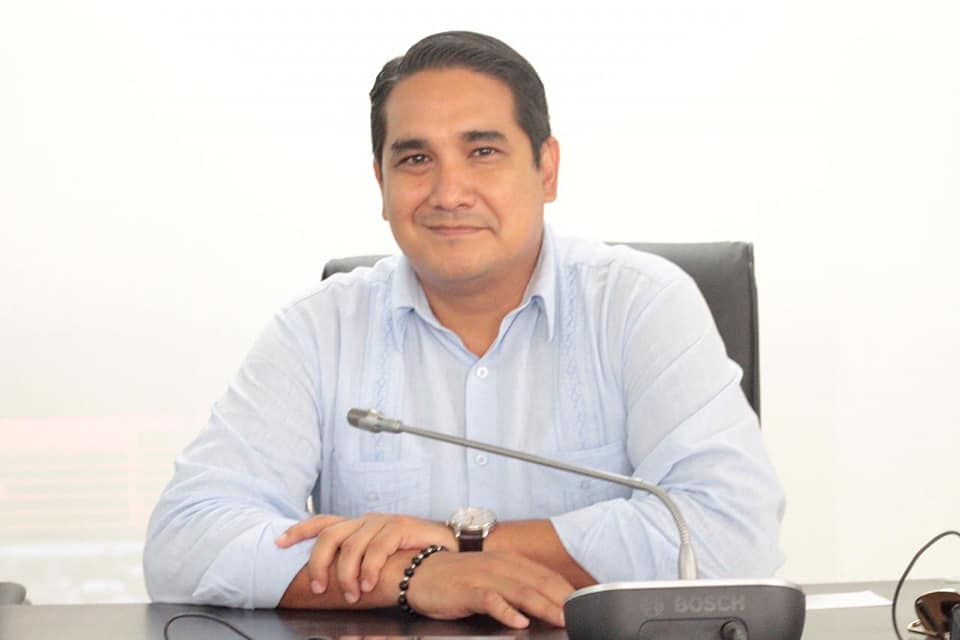 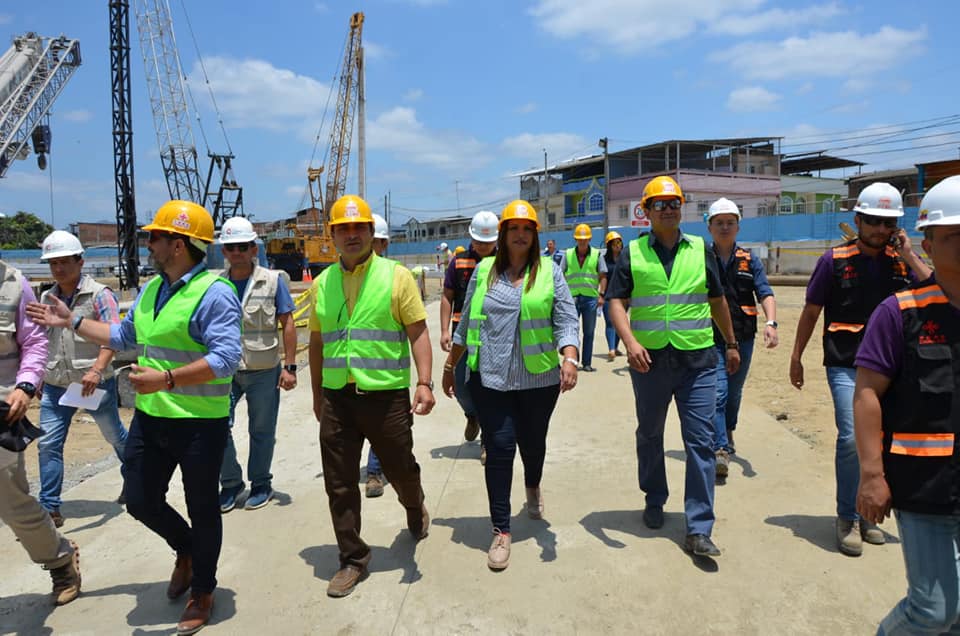 Tnlgo. Xavier Santos Sabando
GOBERNADOR DE MANABÍ
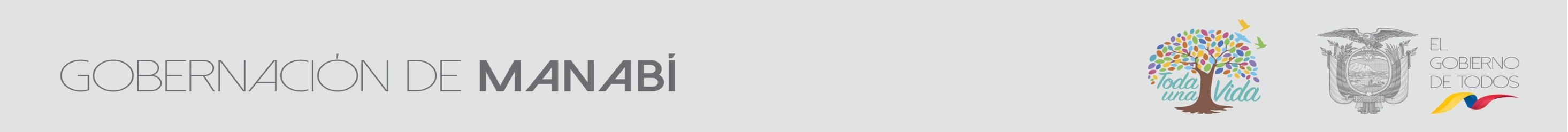 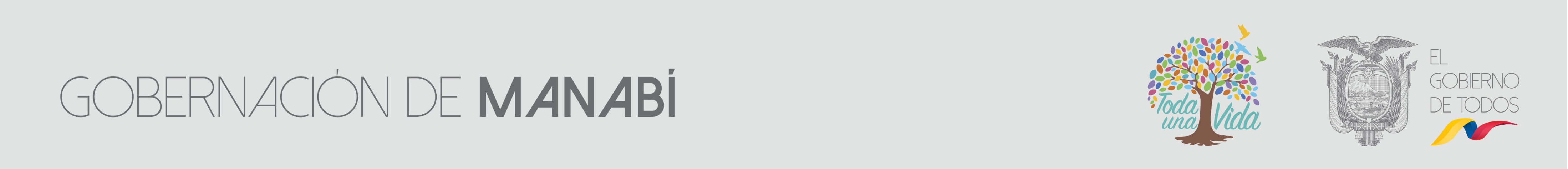 GOBERNACIÓN DE MANABÍ
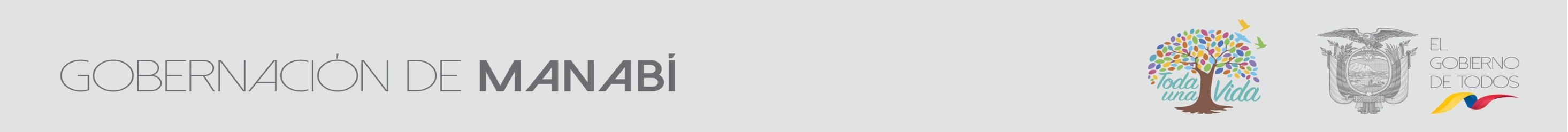 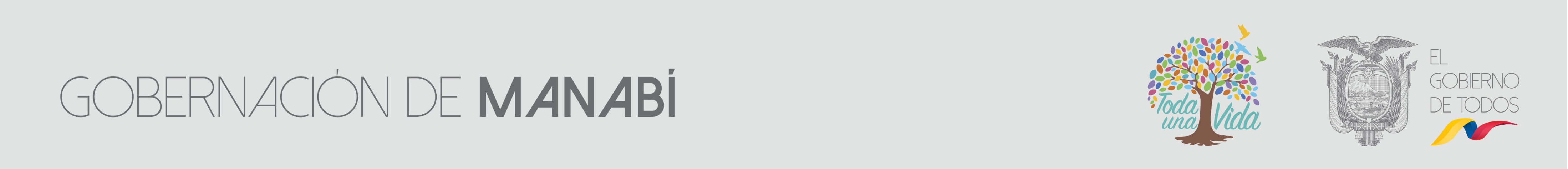 ORGANIGRAMA DE LA INSTITUCIÓN
DESPACHO
UNIDAD ASESORÍA JURÍDICA
DIRECCIÓN ADMINISTRATIVA FINANCIERA
UNIDAD PLANIFICACIÓN Y GESTIÓN ESTRATÉGICA
UNIDAD DE ADMINISTRACIÓN DEL TALENTO HUMANO
UNIDAD DE COMUNICIÓN SOCIAL
UNIDAD DE TECNOLOGÍAS DE LA INFORMACIÓN Y COMUNICACIÓN
INTENDENCIA GENERAL DE POLICÍA
COMISARIAS NACIONALES DE POLICÍA
JEFATURAS POLÍTICAS
TENENCIAS POLÍTICAS
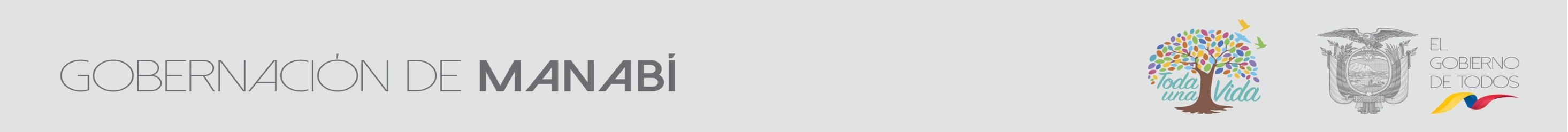 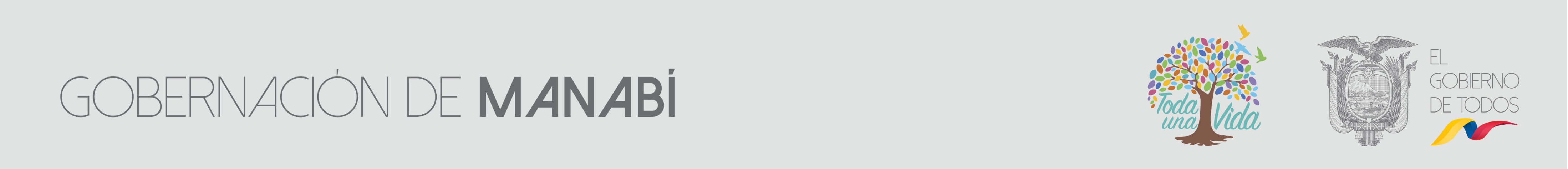 TALENTO HUMANO
En la Gobernación de Manabí laboran 208 personas que se encuentran distribuidas de la siguiente forma:
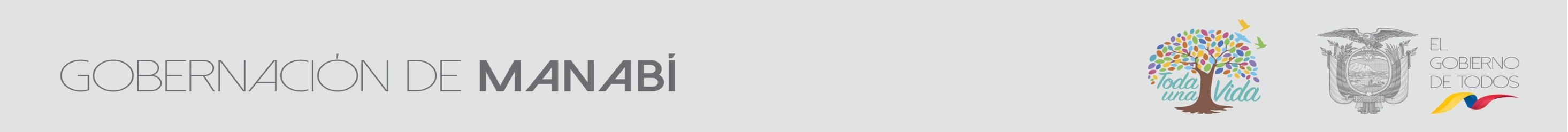 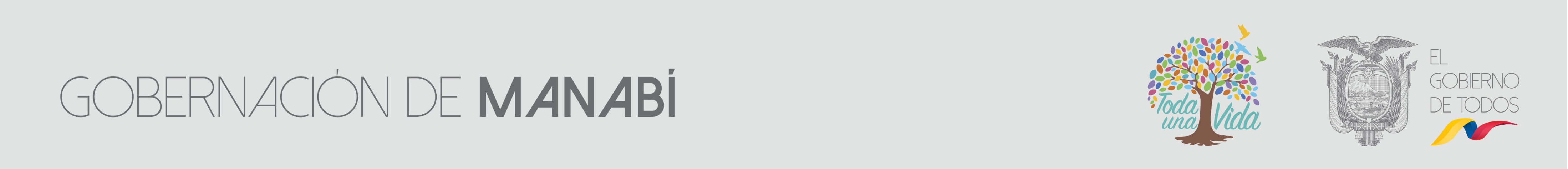 TALENTO HUMANO EN TERRITORIO
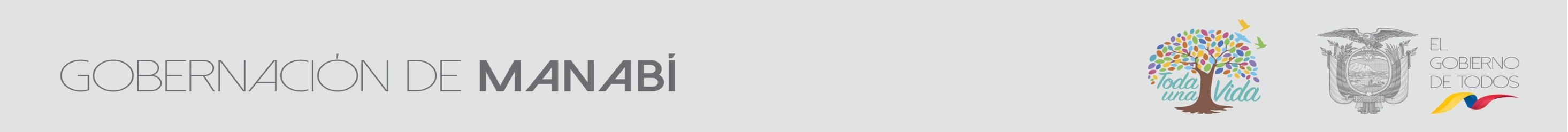 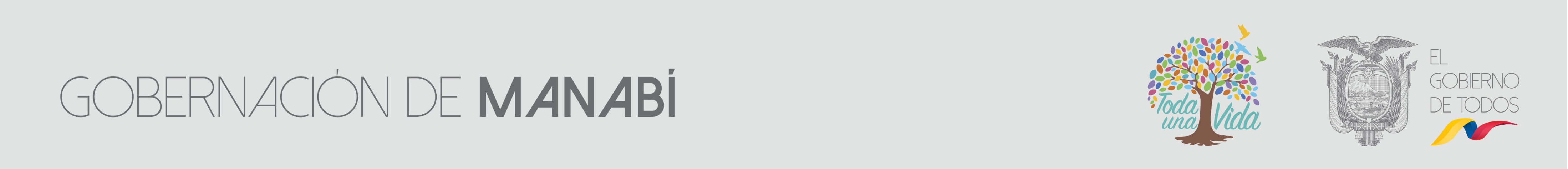 JURÍDICO
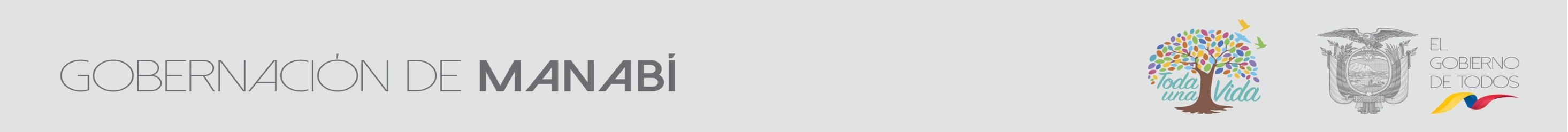 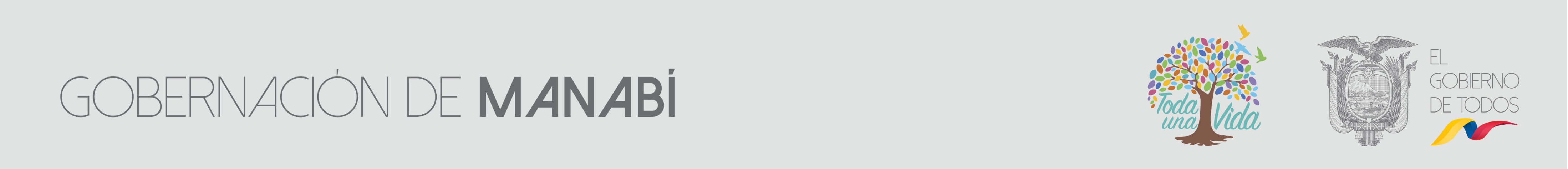 FINANCIERO
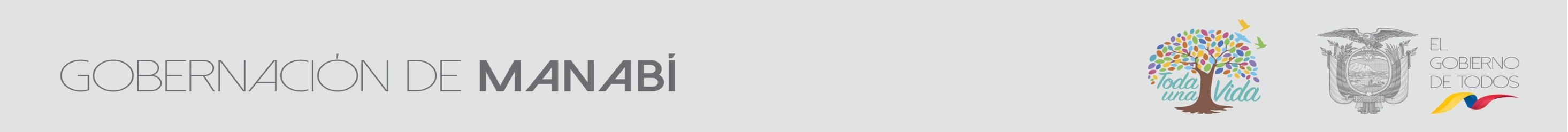 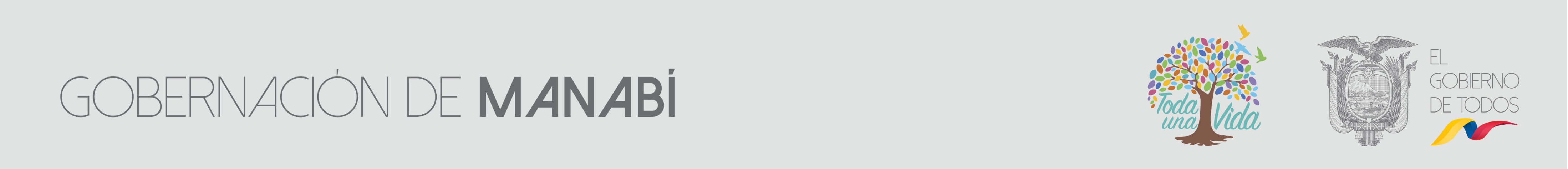 INTENDENCIA GENERAL DE POLICÍA DE MANABÍ
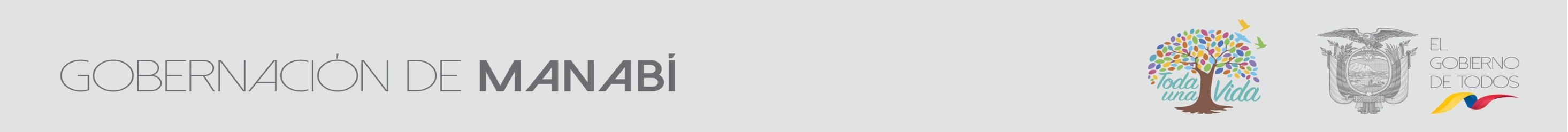 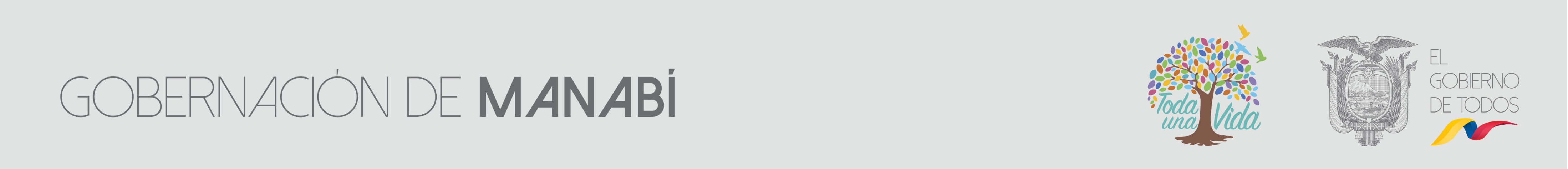 COMUNICACIÓN
El incremento de seguidores a favorecido  el contacto entre individuos.  La ciudadanía puede conocer el trabajo desplegado como Gobierno Nacional  en las redes institucionales, formando un conocimiento directo o, incluso, generando una retroalimentación constante entre persona y Estado.
2017
2018
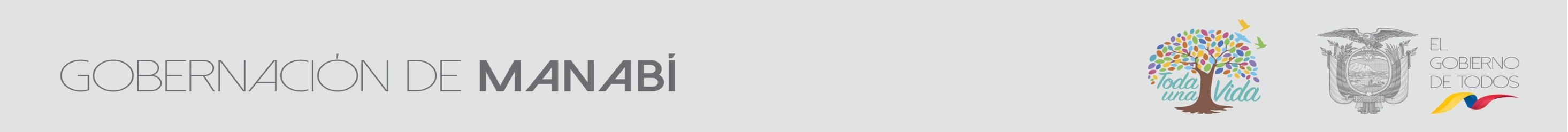 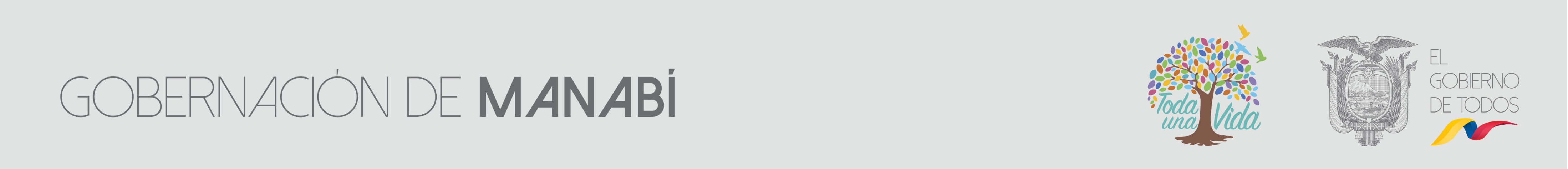 COMUNICACIÓN Y DIFUSIÓN
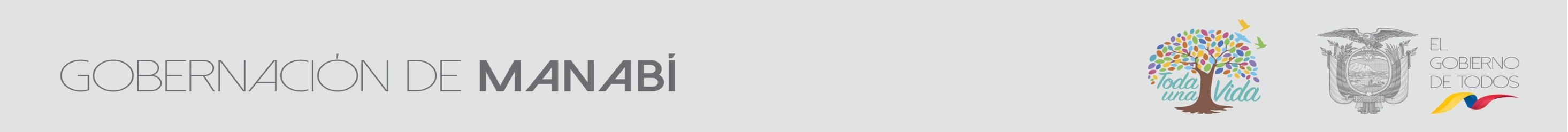 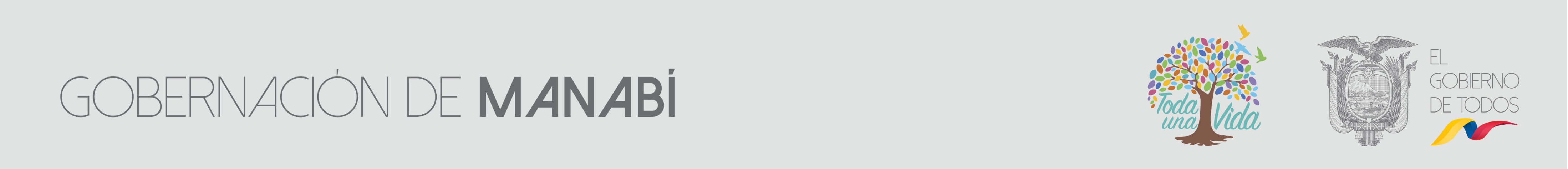 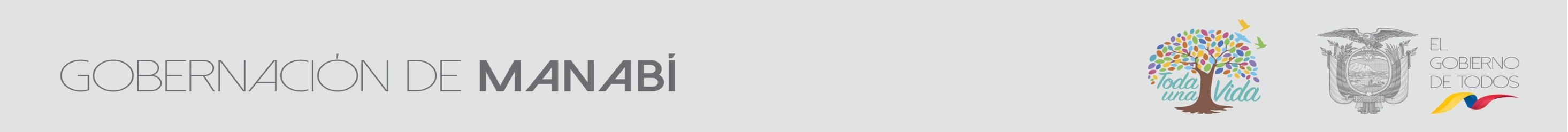 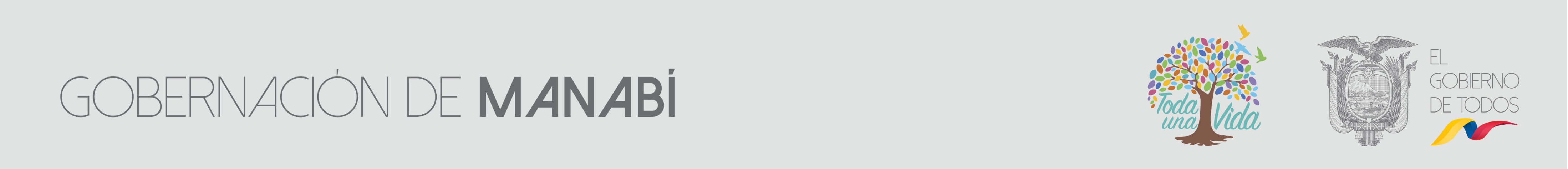 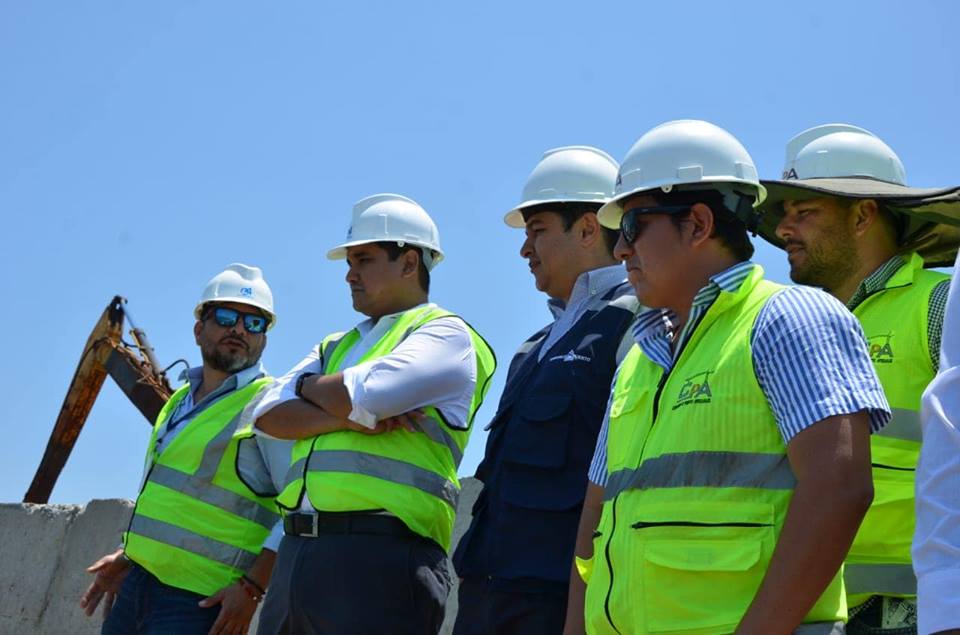 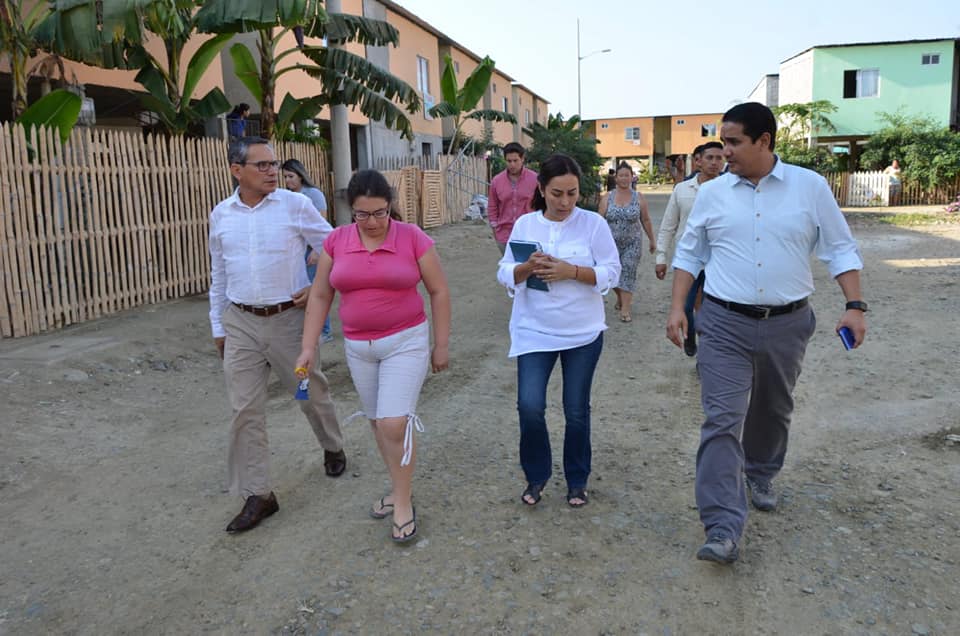 GRACIAS
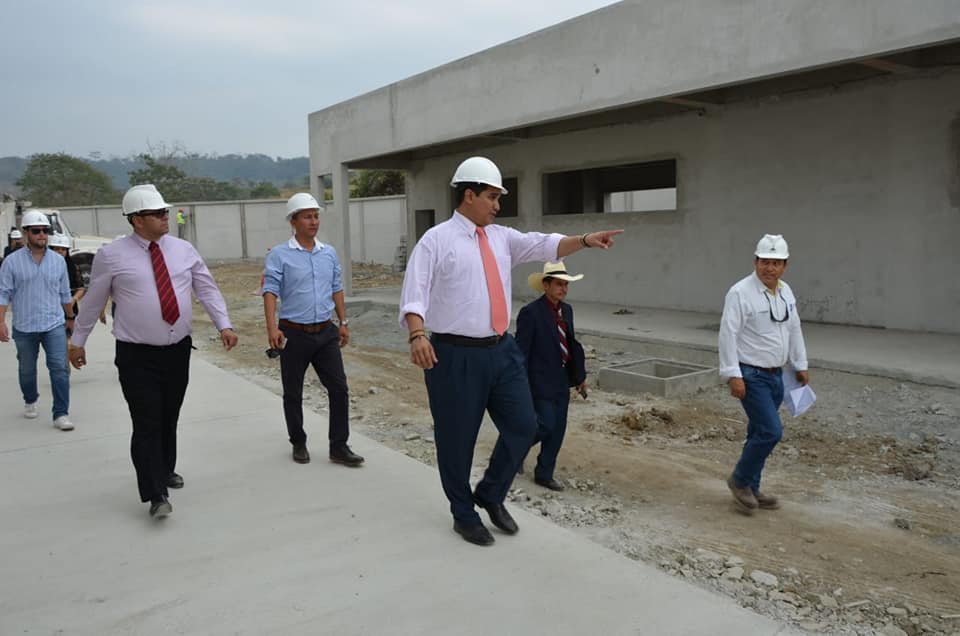 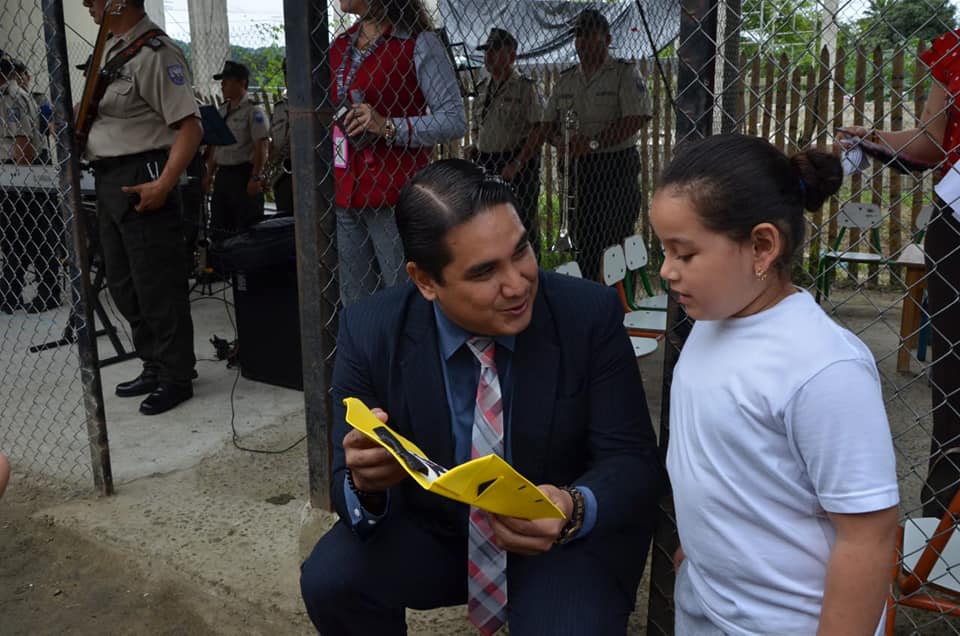 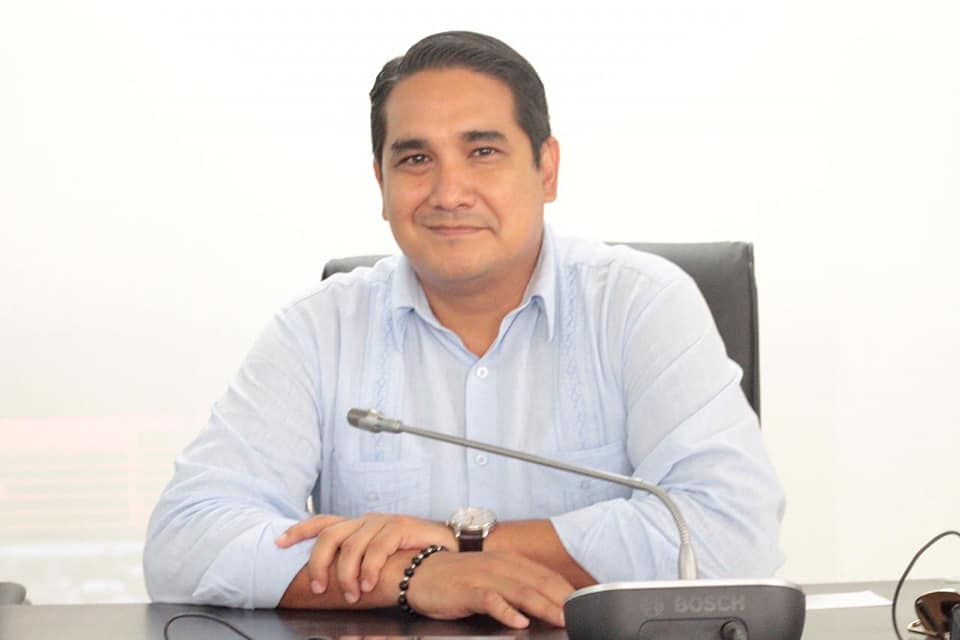 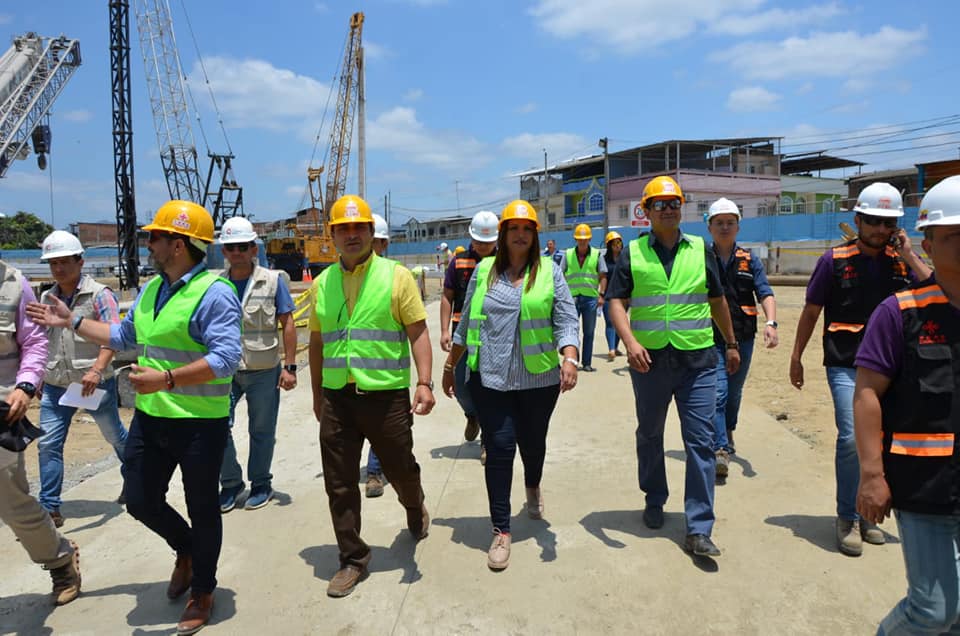 Tnlgo. Xavier Santos Sabando
GOBERNADOR DE MANABÍ
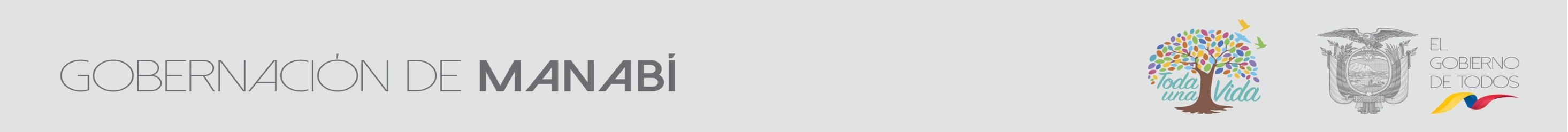